Newcomb’s paradox and spacetime
Mark Hogarth
Cambridge University
1
Talk in three parts
Newcomb’s paradox

Spacetime: predictable spacetimes and time-travel

Newcomb’s P revisited
2
Newcomb’s P
You decide whether to take just B2, or B1 and B2

The Predictor knows in advance what you will actually choose.

If Predictor knows you’ll take just box B2, then She puts $1M in B2
If Predictor knows you’ll take both boxes, then she puts nothing in B2
3
So one box or both?
4
Three kinds of world might accommodate this story:

One with a God

Time-travel

‘Predictable spacetimes’
5
Predictable spacetimes
Idea: for an event to be predictable the event must be determined by some past data and that data must be available before the event has occurred.

So we require determinism to hold.

Note: predictability not equal to determinism, despite Laplace and Popper.
6
I could talk about Newtonian spacetime, but it’s not worth it (even determinism fails!). 

So ‘spacetimes’ here = relativistic spacetimes. Here determinism has a chance. (I’ll use the standard causal structure notation.)
7
The general idea
8
Fail
9
Win
10
Partial win
11
The domain of prediction of a point q, P(q), is the set of points p such that
(i) every past endless causal curve through p intersects J¯(q);
(ii) qI¯(p)
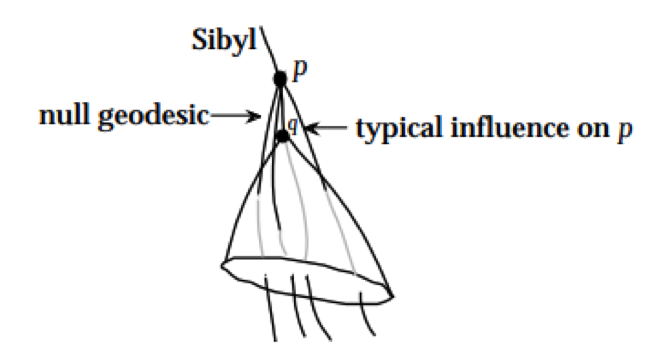 12
Mink: P(q)=
13
Predictable implies closed?
14
Nope
15
What about spacetimes that are ‘everywhere predictable’ (cylindrical spacetime)

EP1. each event is predictable from some event 

EP2. the entire future is predicable from any event

EP2 implies EP1, obviously. But EP1 implies EP2!
16
We know

EP spacetimes have a Cauchy surface S, and S lies to the past of some point. 

One can prove that a Cauchy surface to the past of some point must be compact.
17
But a compact Cauchy to the past of some point does not imply PE.

The closed FRW model is not PE
18
Footnotes on predictable spacetime: 1
One hears that ‘singularities spoil prediction’.

 ‘A singularity represents the ultimate unknowable in science. It is an edge or boundary of spacetime at which matter and influences can enter or leave the physical universe in a totally unpredictable fashion.’ (Paul Davies)
19
Not true. 

Actually this is true: a single predictable event will usually be accompanied by a singularity.
20
Why?
Hawking and Penrose (1970):

A spacetime which satisfies the following cannot be timelike or null geodesically complete:

(a) there are no closed timelike curves;
(b) close-by timelike and null geodesics have a tendency to draw closer;
(c) every geodesic encounters some curvature, however small;
(d) there is a compact slice
21
Footnote 2
So far assumed that spacetime itself is a given. But spacetime is dynamic. This creates a new obstacle for prediction.
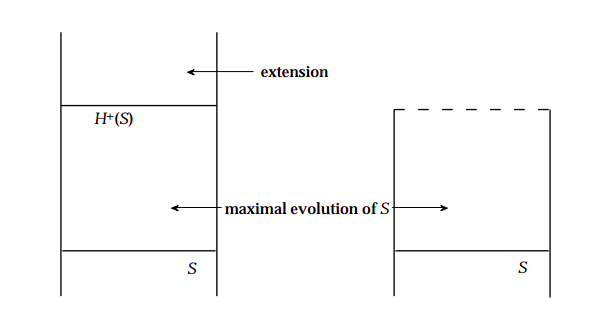 22
Do predictable spacetimes beget paradox?

 “Sybil predicts the light switch will be off. Just before she reaches the predicted event, she switches the light on.”
23
Part 2: Time-travel
Time-travel into the past, I mean, with unbroken worldlines, so not Doctor Who.

Time-travel in this sense is impossible in Newtonian spacetime and Minkowski spacetime.
24
Easy to construct toy models: toilet roll, wormhole, etc.
25
Famously there are solutions to EFEs which possess CTCs (closed timelike curves), e.g. Gödel spacetime, Taub-NUT, certain of the Kerr ‘black hole’ solutions
26
Do CTC spacetimes beget paradox?

The grandfather paradox

The gun paradox

The burning match
27
Resolution: gf and gun paradox show only that scenarios like this cannot ‘fit’ into worlds with CTCs.

They highlight fact that fields in CTCs are massively constrained (must ‘evolve back to original state’)
28
This is not odd. A story is only a story if it’s in a spacetime that can accommodate it.

Spatial analogy: an elephant will not fit into a mouse-sized universe.
29
Back predictable event paradox.

Resolution is the same: the spacetime cannot accommodate ‘stories’ like this. So actually fields in predicable spacetimes would also be massively constrained if the prediction were possible.
30
Back to Newcomb’s paradox

Suppose the predictor has access to time-travel. The predictor has already ‘seen’ the chooser  open two boxes. In accordance with the story, the second box is empty. Outwitting the predictor is impossible.
31
It is akin to a time-traveller saying:

Event p in my past is ON. The event p is in my future too so I will arrange for p to OFF.

What this really shows is these ‘influencers’ are not possible in these environments; they don’t fit.
32
It helps to remove humans from the story. Replace with machines.

There is no device that could pass through event p and register it was OFF and then implement a procedure so that ‘later’ it was ON.
33
Discussions on Newcomb’s paradox are usually phrased in terms of ‘what is the rational decision to make?’

My conclusion is that rational influencers (or any device that could ‘outwit’ the Predictor) are simply not compatible with these strange worlds.
34